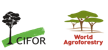 Soil health characterization in Malawi
Christopher Katema for ICRAF Malawi Team
Data sets on soil characterization and tree diversity
Soil fertility improvement studies on Gliricidia-Maize intercropping at Makoka in Zomba (coded MZ12)

Africa Soil Information Services (AfSIS) - Land health surveillance for four sites in Malawi

Agroforestry Food Security Programme (AFSP I, II & Extended)

Agroforestry and Land Health in Malawi

Programme for Rural Irrigation Development (PRIDE) in Malawi.
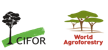 1
Soil fertility improvement studies on Gliricidia-Maize intercropping at Makoka in Zomba (coded MZ12)
Motivation for data collection: For a specific study on agroforestry Gliricidia sepium fertilizer trees. 
Represented population: Malawi, Southern Region, Zomba District.
Units of observation: Research study fields
Dates of data collection: Annually from 1995 following establishment in 1992
Sampling/research methods: Standard farm soil sampling 
Sample size: Large and cumulative soil samples
Summary of information collected: Soil nutrient parameters, tree leaf biomass and maize yields
How to access data: Optional: Reports and Publications
Challenges faced & lessons learned: Financial support to manage and maintain the long term trials
How data have been used so far: Understand the effect of agroforestry practice on C- sequestration and CO2-C efflux in a gliricidia-maize intercropping system. Effects on Maize yields. 
Summary statistics of some variables
More pertinent information: Agroforestry practice are capable of sequestering carbon (C) in the standing biomass and soil.
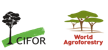 2
Africa Soil Information Services (AfSIS) - Land health surveillance for four sites in Malawi
Motivation for data collection: Projects aimed to assess land health, providing a baseline assessment of soil physical, vegetation characteristics and condition (health) at a landscape level.
Represented population: Malawi, central and southern regions, Kasungu, Salima, Ntchisi and Mwanza Districts. 
Units of observation: Sentinel sites
Dates of data collection: 2012 -13
Sampling/research methods: Land Degradation Surveillance Framework (LDSF)
Sample size: Large amount of soil samples
Summary of information collected: Soil nutrient parameters and tree diversity
How to access data: ICRAF Data base and reports
Optional:
Challenges faced & lessons learned: No significant challenges were faced 
How data have been used so far: Inform policy on land degradation and management for improvement
Summary statistics of some variables: Soil physical, vegetation characteristics and condition (health) 
More pertinent information: Study formed a basis for landscape degradation assessments in Malawi
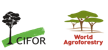 3
Agroforestry Food Security Programme (AFSP I, II & Extended)
Motivation for data collection: For a specific project “Agroforestry food security programme.
Represented population: Malawi; North, Central  and Southern Regions; Kasungu, Salima, Thyolo, Mzimba Districts. 
Units of observation: Farmer fields, Households
Dates of data collection: 2013 - 2016
Sampling/research methods: Soils (Land Degradation Surveillance Framework (LDSF)) and Household surveys
Sample size: 400 households
Summary of information collected/description of survey questionnaire: Determining the impacts of various agroforestry technologies on household and livelihoods.
How to access data: ICRAF Data base
Optional:
Challenges faced & lessons learned: Poor management of agroforestry trees as farmers prefer technologies that provide for immediate benefits.
How data have been used so far: Capacity building for both Extension staff and Farmers
Summary statistics of some variables: Soil nutrients, Tree densities, tree management and maize yields
More pertinent information:	Fertilizer trees if well managed in the correct densities have great potential to improve soil organic matter and fertility on farms.
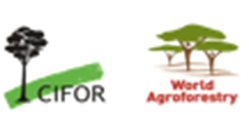 4
Agroforestry and Land Health in Malawi
Motivation for data collection: For a specific study, “Agroforestry and Land Health in Malawi”
Represented population: Malawi, Eastern and Northern Regions, Mangochi and Mzimba Districts.
Units of observation : Sentinel sites
Dates of data collection: June- July 2017
Sampling/research methods: Land Degradation Surveillance Framework (LDSF)
Sample size (soils):  2900 soil samples
Summary of information collected/description of survey questionnaire: Soil nutrient parameters and tree diversity
How to access data: ICRAF Nairobi Soils laboratory unit
Optional:
Challenges faced & lessons learned: Low bandwidth to operationalize the Dashboard
How data have been used so far: Development of the land health Dashboard for Malawi
Summary statistics of some variables: Soil structure, nutrients and tree species diversity
More pertinent information: 1.  Capacity development (Chitedze soil lab)
				 2.  Installation of spectral prediction system for soil lab.
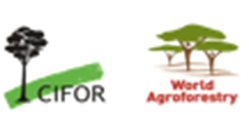 5
Programme for Rural Irrigation Development (PRIDE) in Malawi.
Motivation for data collection: For a specific programme, PRIDE
Represented population: In Malawi, North, Central and Southern Region, Karonga, Lilongwe, Dowa, Machinga, Zomba, Phalombe and Districts
Units of observation: Farmers fields
Dates of data collection:  June – August 2022
Sampling/research methods: Land Degradation Surveillance Framework (LDSF) 
Sample size: 
Summary of information collected: Soil nutrient parameters and tree diversity
How to access data: ICRAF Data base and reports
Optional:
Challenges faced & lessons learned: No significant challenges were faced 
How data have been used so far: Guide on soil fertility management in the project sites
Summary statistics of some variables: Soil nutrient parameters and tree diversity
More pertinent information: Capacity building for project staff on data collection using LDSF protocol
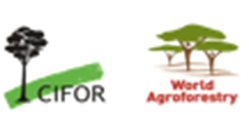 6
Thank you
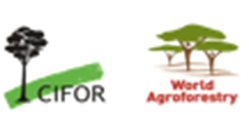 World Agroforestry (CIFOR-ICRAF)
Chitedze Agriculture Research Station
P. O. Box 30798
Capital City, Lilongwe 3, Malawi.
 
Phone + (265) 1 707 328.
Fax + (265) 1 707 319
 
Email: ICRAF-Malawi@cifor-icraf.org
Website: www.worldagroforestry.org
7